Transparency Advisory Group  Meeting
11/15/2021
Agenda
Introductions (10 mins)
Charter Review (5 mins)
Baseline Review (5 mins)
Recommendations/Insights/Ideas/Thoughts (70 mins)
Next Steps
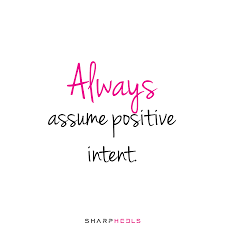 Action Items 11/15/2021
TAG Charter
Provide Input
Deliverable
Areas where there seem to be systemic barriers or issues related to timely compliance. 
Policy, procedure, or training changes. 
New technologies and tools being considered to aid in retention, archival, or production of records. 
Current volume and response times for requests. 
Other issues that impact the obligation of the City under the PRA.
Raise concerns about any specific or systemic issues, policy, or practices.
An annual report to the public that describes the work of the preceding year and make recommendations on investments and improvements the City can make.
CPRA Program Baseline
Overview
Maturity Assessment
2014 Inception SLI
2014: 5K requests, 2021: 15K requests
January 2021 moved to IT
38 departments, 70+ full and part time Public Disclosure Officers
Biggest obstacles identified:
Ineffective technology
Redundancies due to lack of dedicated resources
Baseline Assessment
Discussion of SRT Program Maturity Baseline Assessment
Time to hear from you!
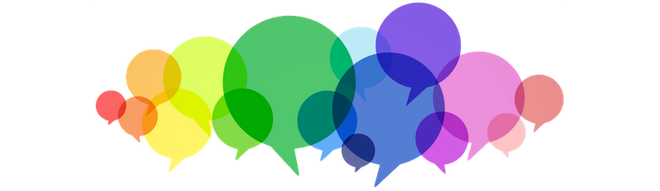 Meeting Cadence
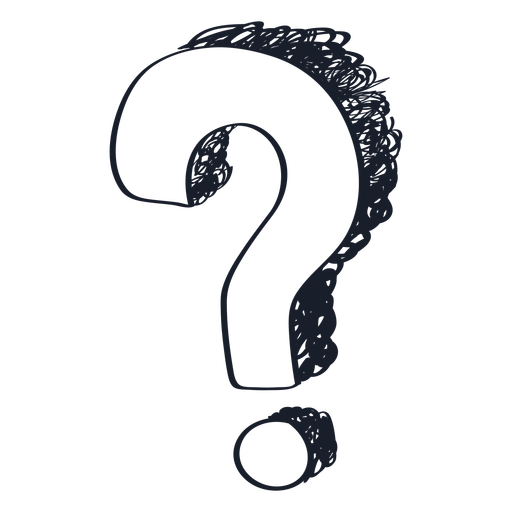 Next Steps
Document recommendations and send for review
Prepare and share annual report out